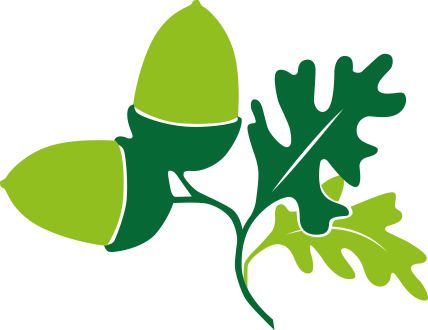 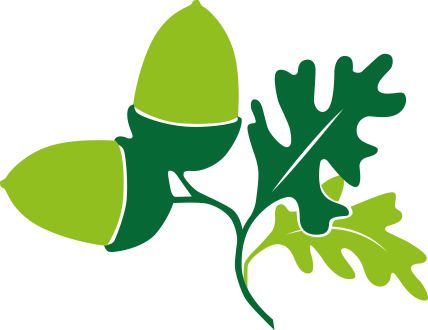 Citizenship
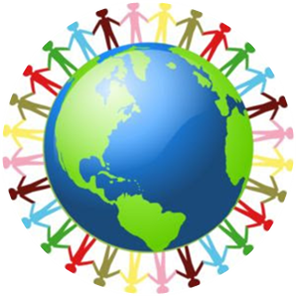 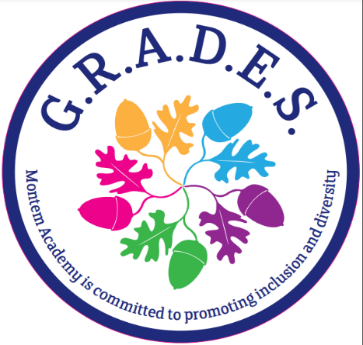 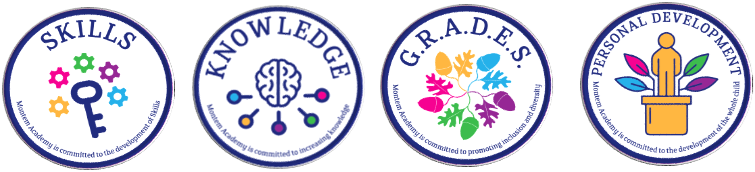 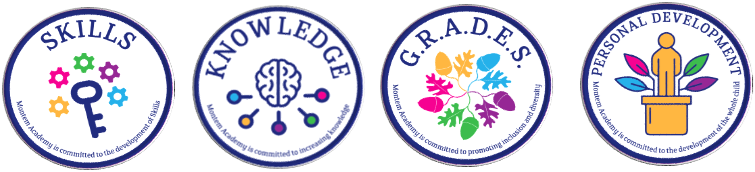 Week 4
Everyone to Excel through Pride and Ambition
Citizenship
ECO
Craig Kielburger – fighting to end child labour since he was 12 years old
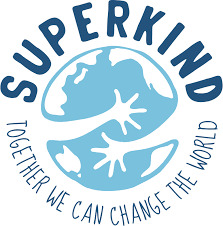 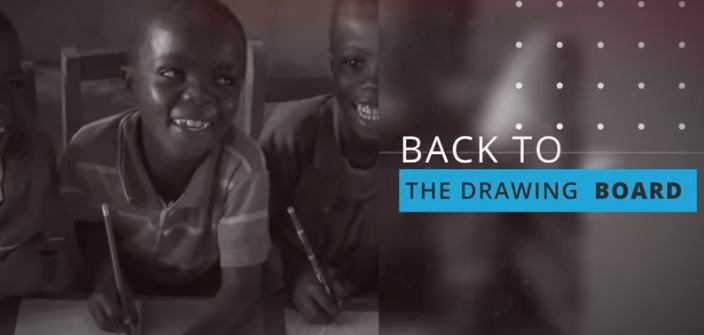 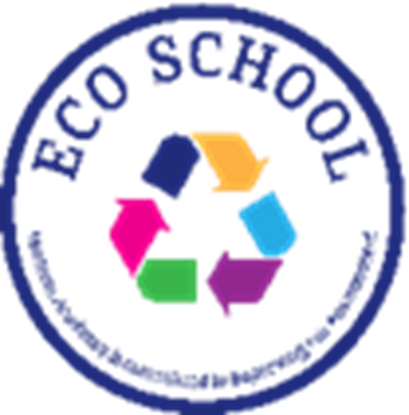 https://superkind.org/change-makers/craig-kielburger
Everyone to Excel through Pride and Ambition
[Speaker Notes: Click on the link for the video and then create a short task/question based on the video.]
Citizenship
Safeguarding
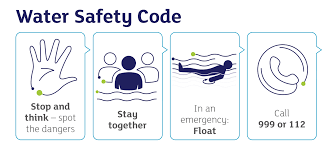 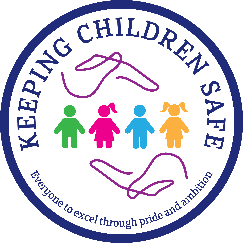 Everyone to Excel through Pride and Ambition
[Speaker Notes: Click on the link for the video and then create a short task/question based on the video.]
Citizenship
Arts
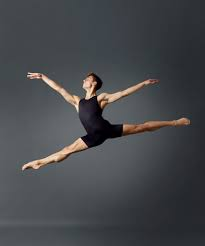 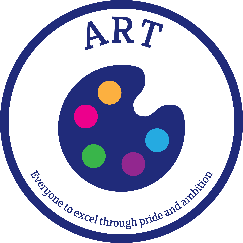 https://www.youtube.com/watch?v=XbMl_RDGLlY
Everyone to Excel through Pride and Ambition
[Speaker Notes: Click on the link for the video and then create a short task/question based on the video.]
Citizenship
Sports 
Gemma Gibbons
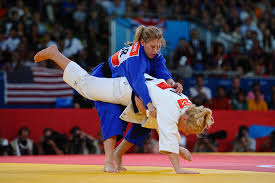 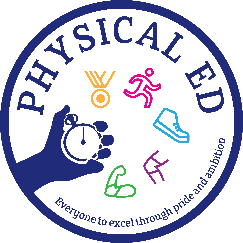 https://www.youtube.com/watch?v=55k2ajBA8pY&list=PLcvEcrsF_9zLiSsK0i03cYRbzLhVRIfQE&index=7
Everyone to Excel through Pride and Ambition
[Speaker Notes: Click on the link for the video and then create a short task/question based on the video.]